С 15 сентября по 15 октября в  библиотеке, расположенной на ул. Лунной, проходят мероприятия, посвящённые месячнику ЭКОЛОГИИ.
Мы стали первыми гостями экологически встреч.
Ребята интересно и полезно провели время в читальном зале: узнали некоторые тайны живой природы и совершили увлекательное путешествие по страницам детских книг и журналов о природе. И конечно, дружно и весело разгадывали загадки, отвечали на вопросы и раскрашивали иллюстрации на тему охраны окружающей среды
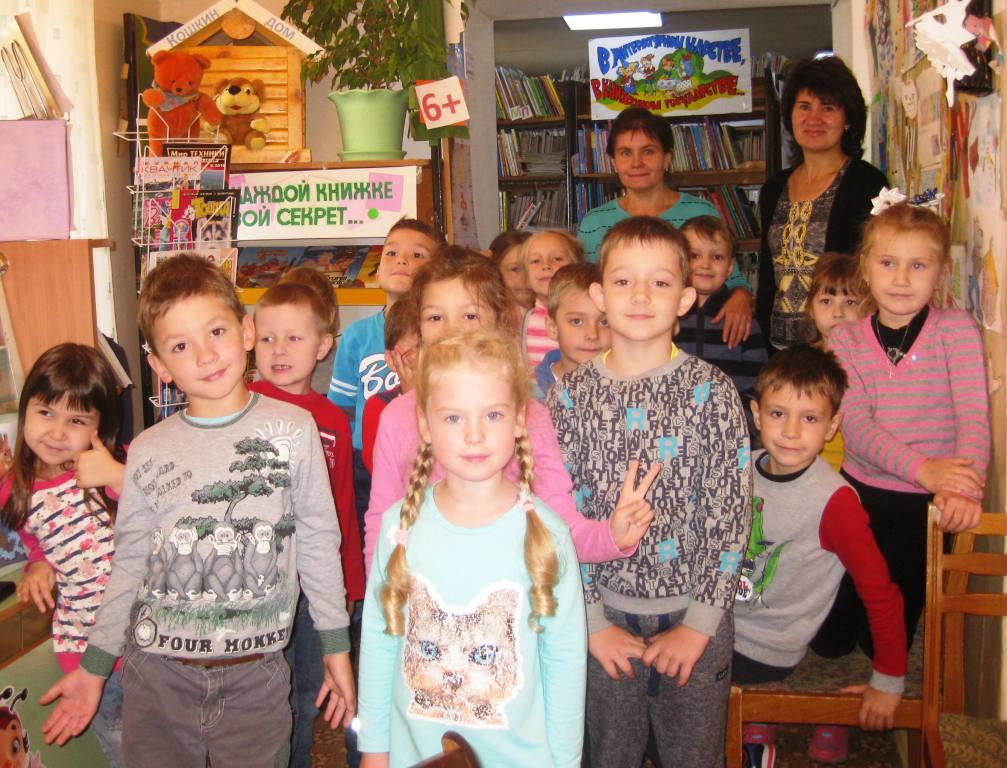 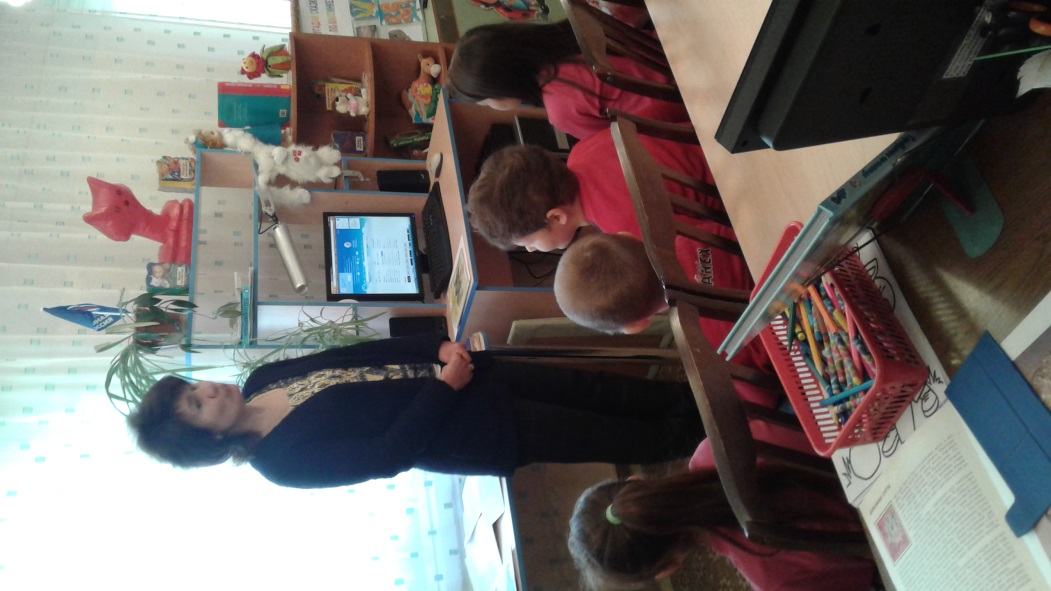 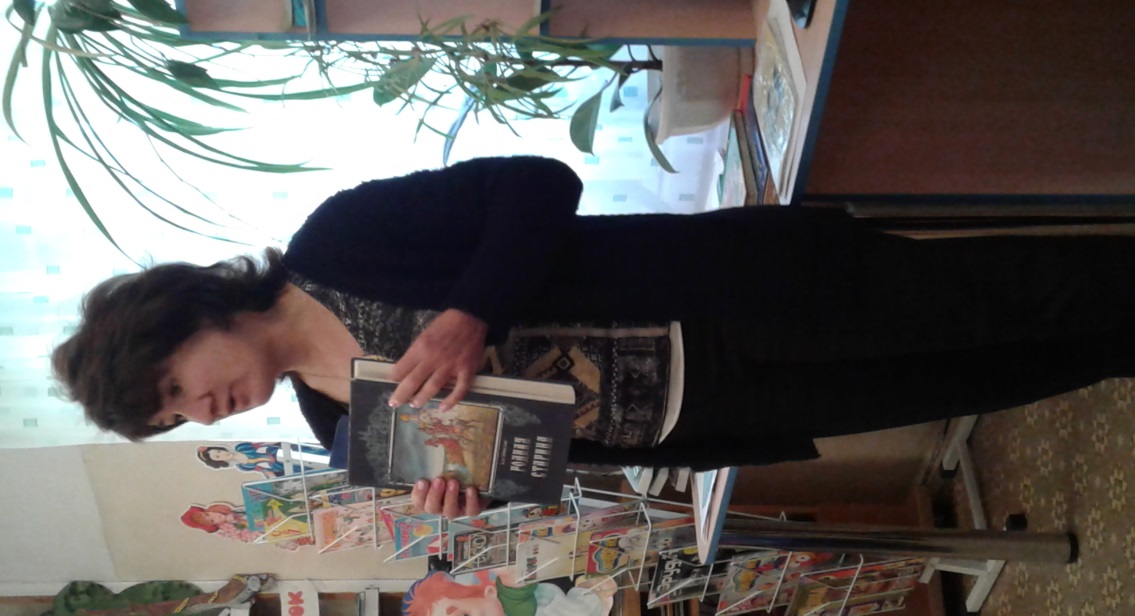 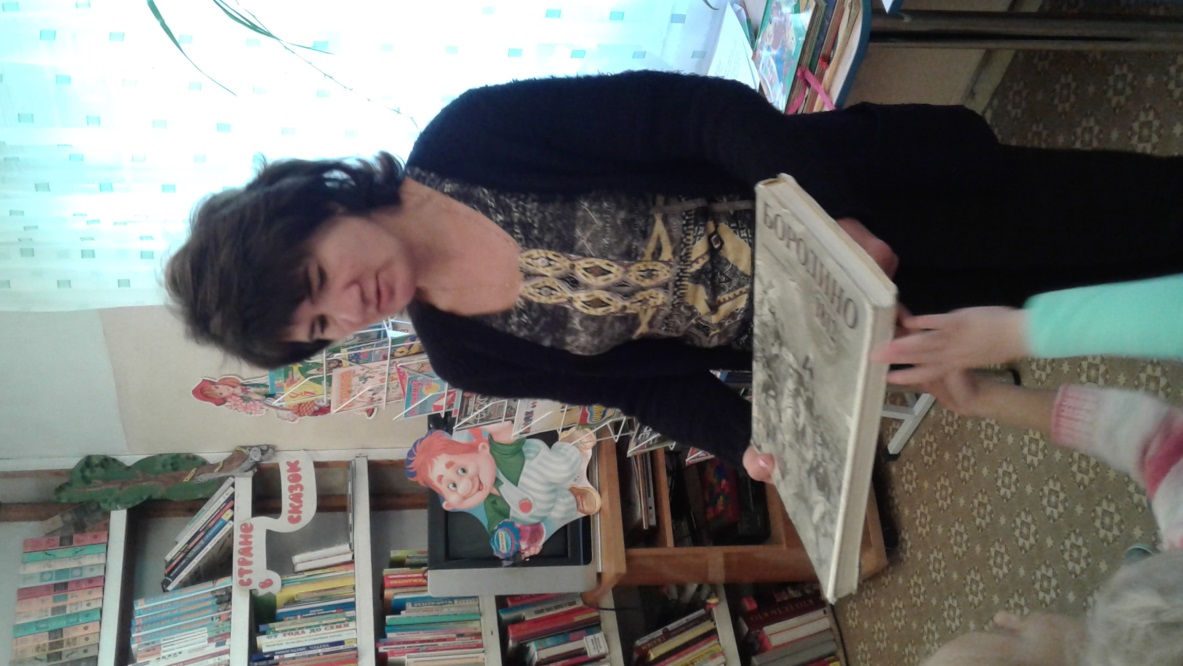 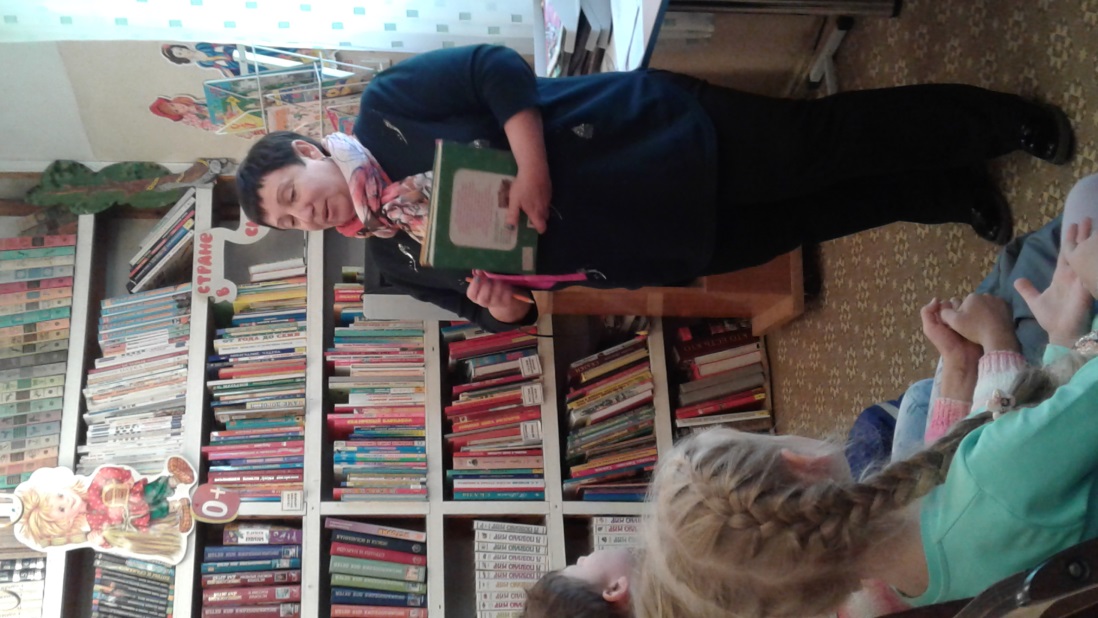 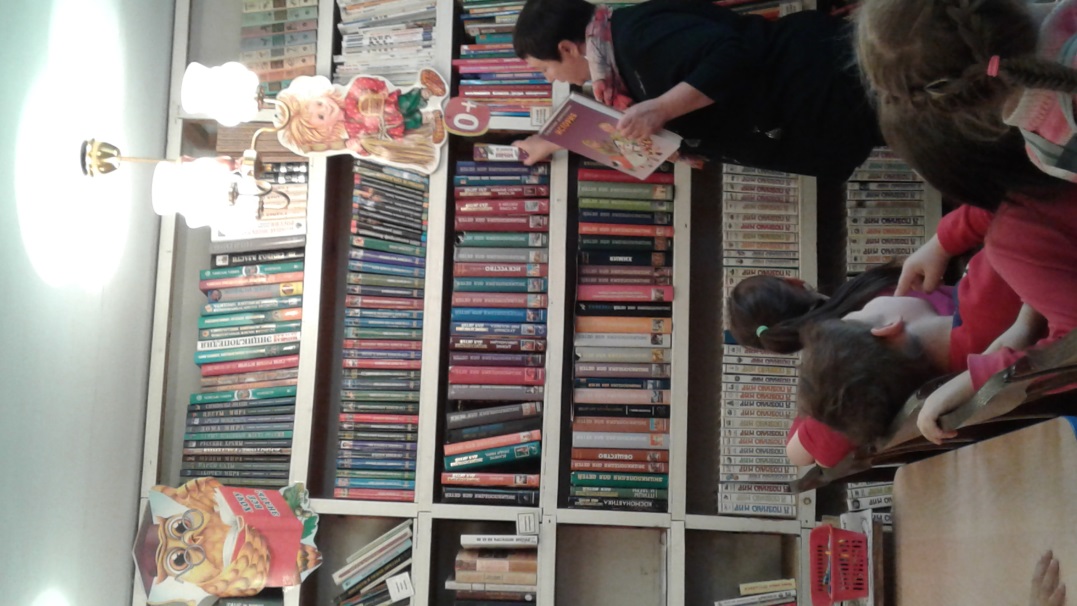 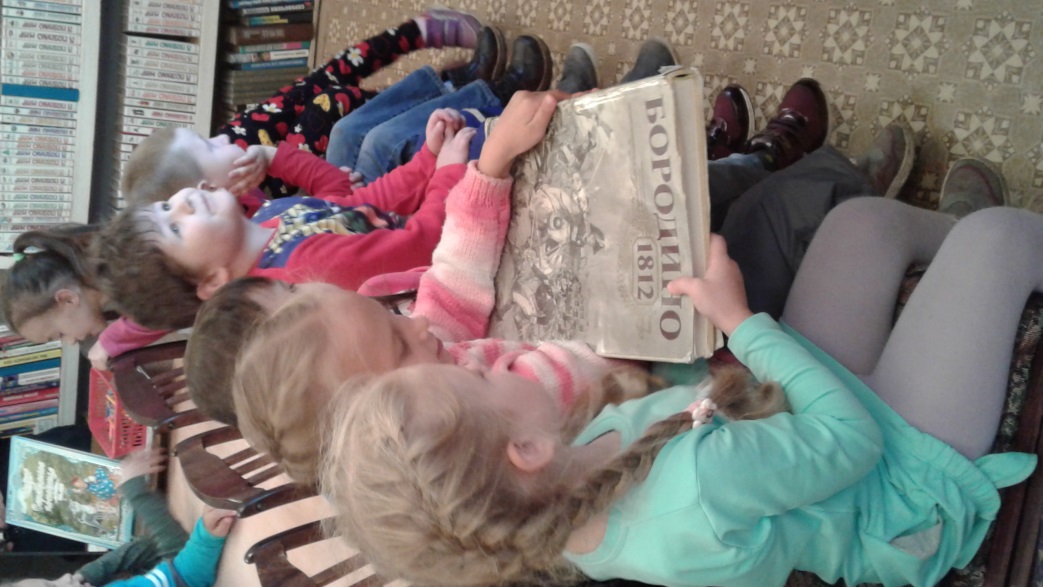 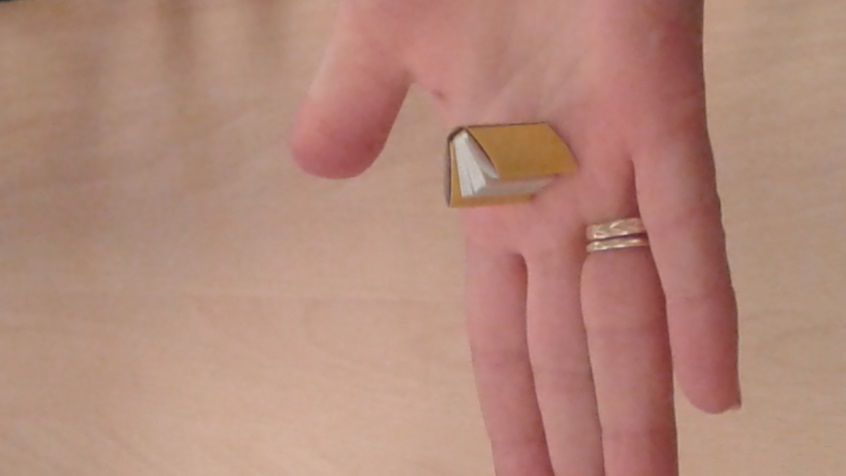 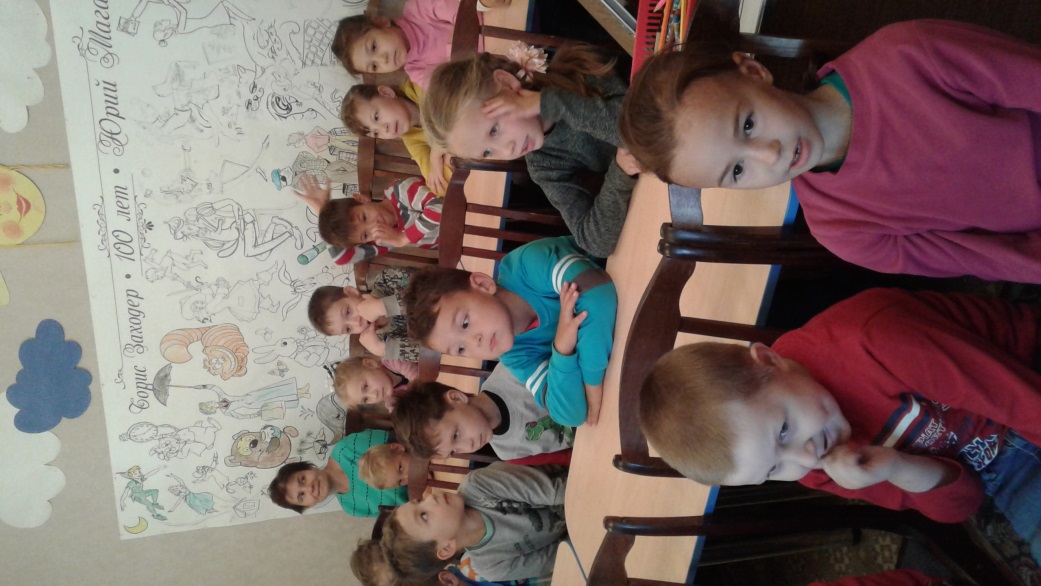 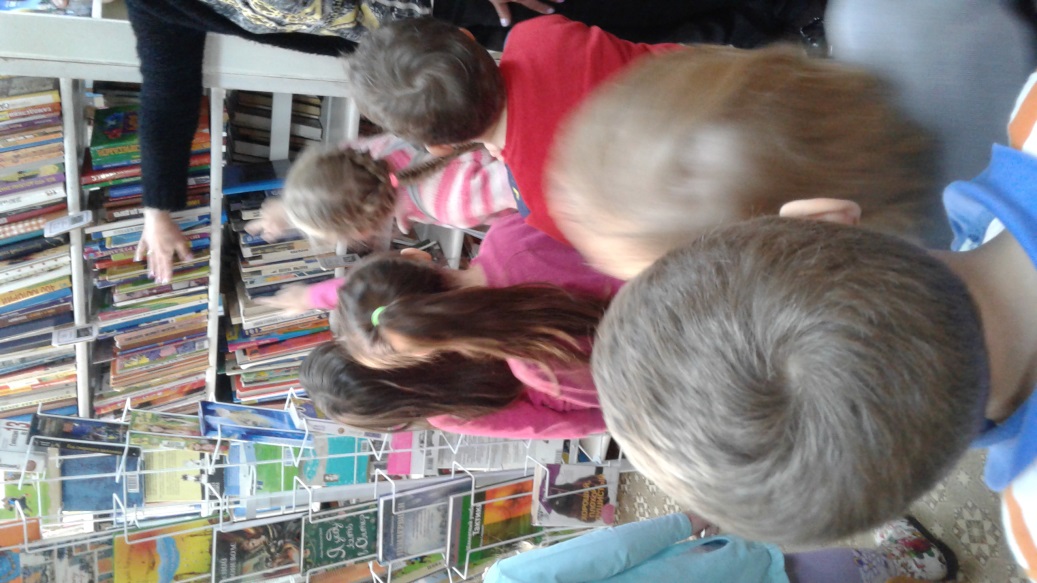 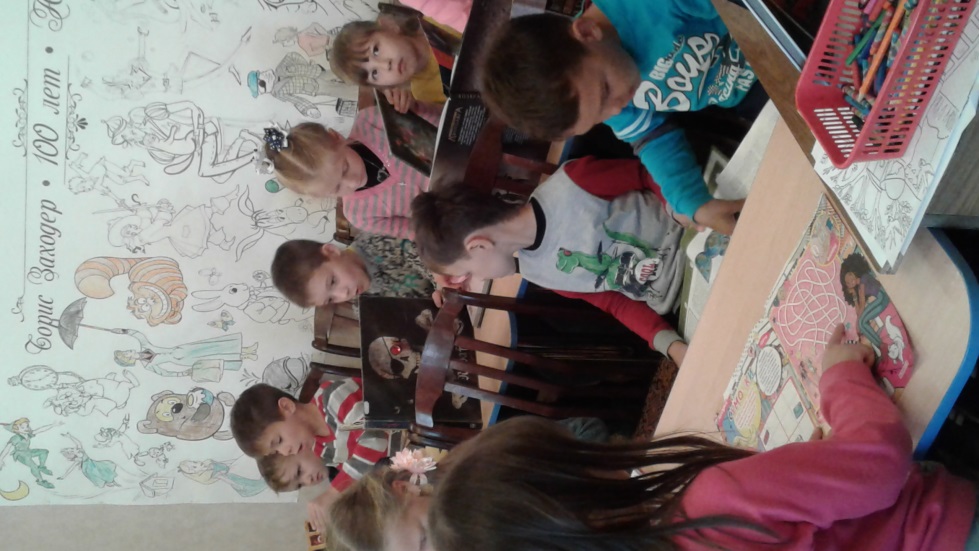 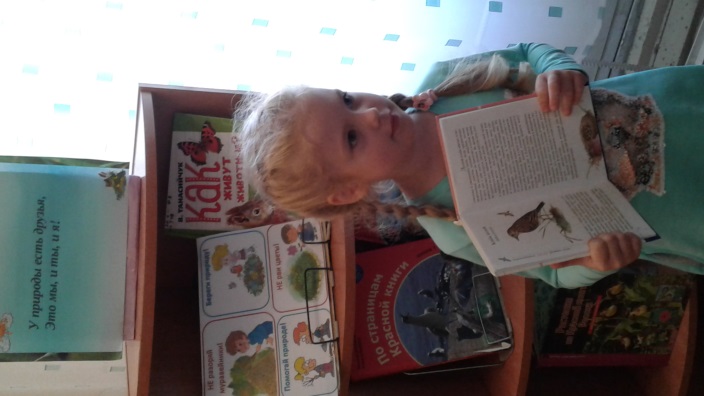 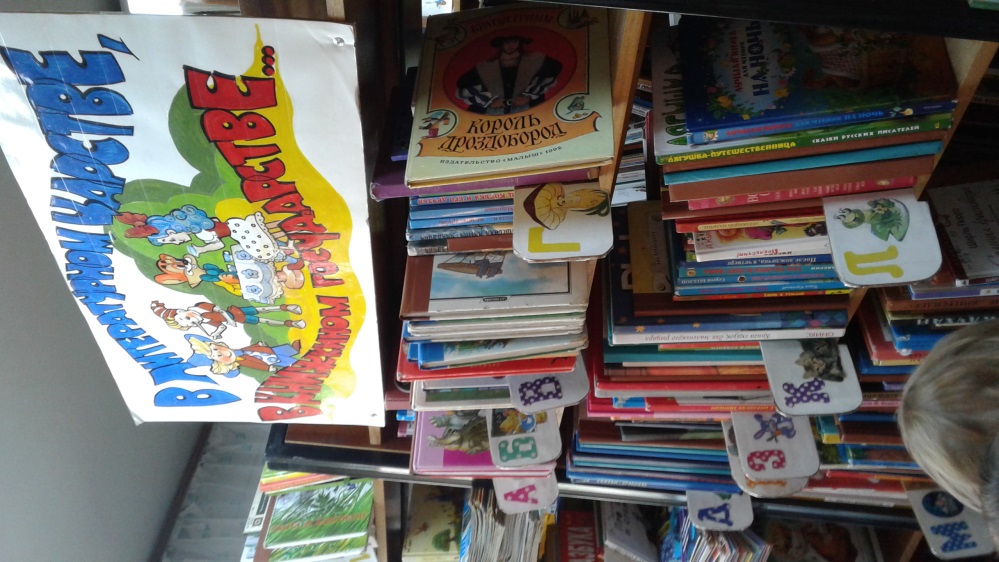 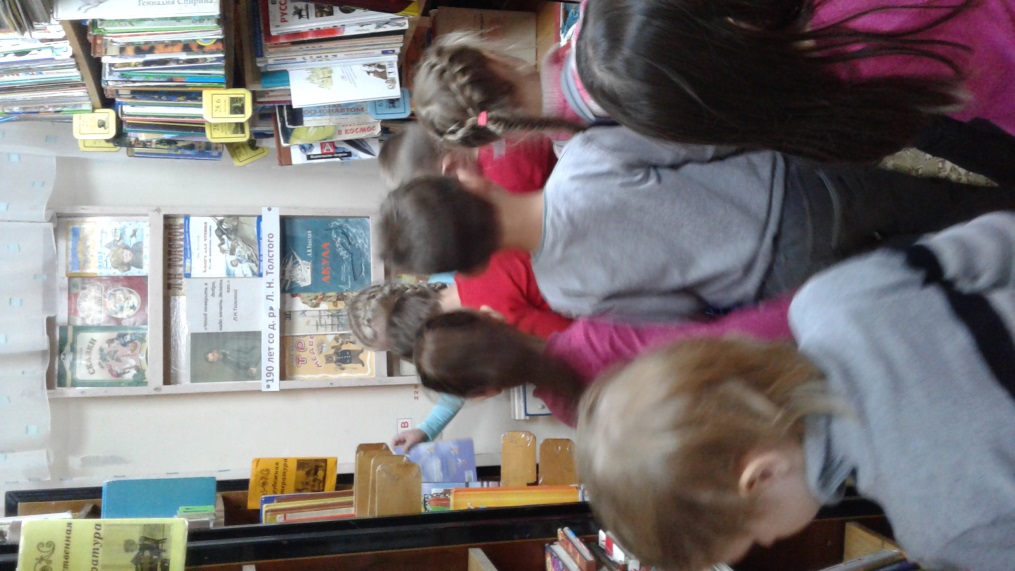 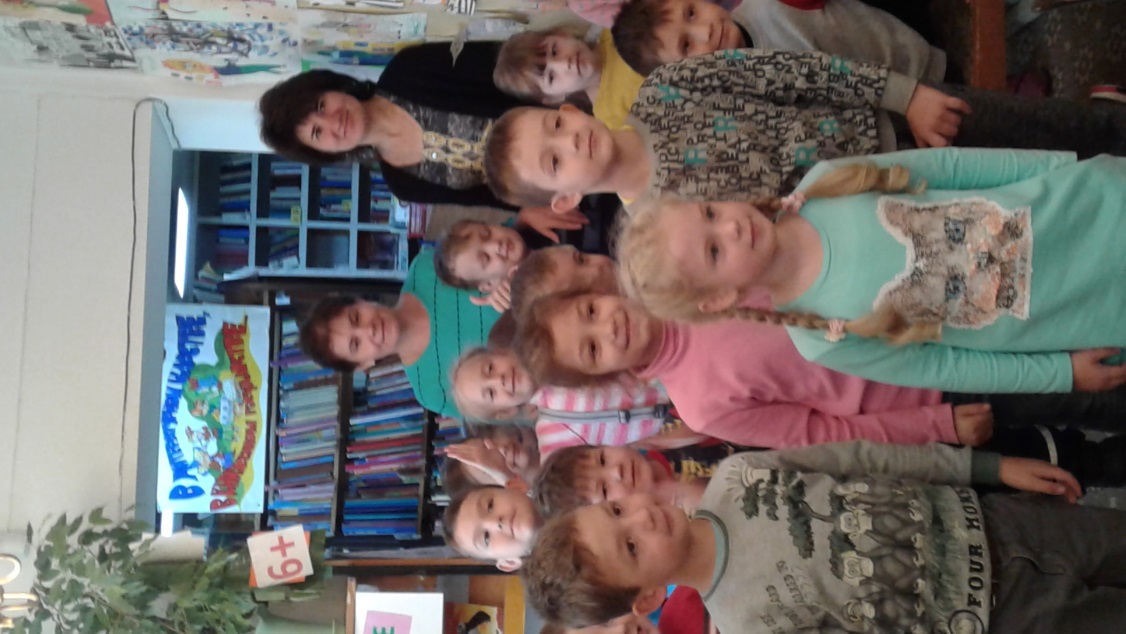 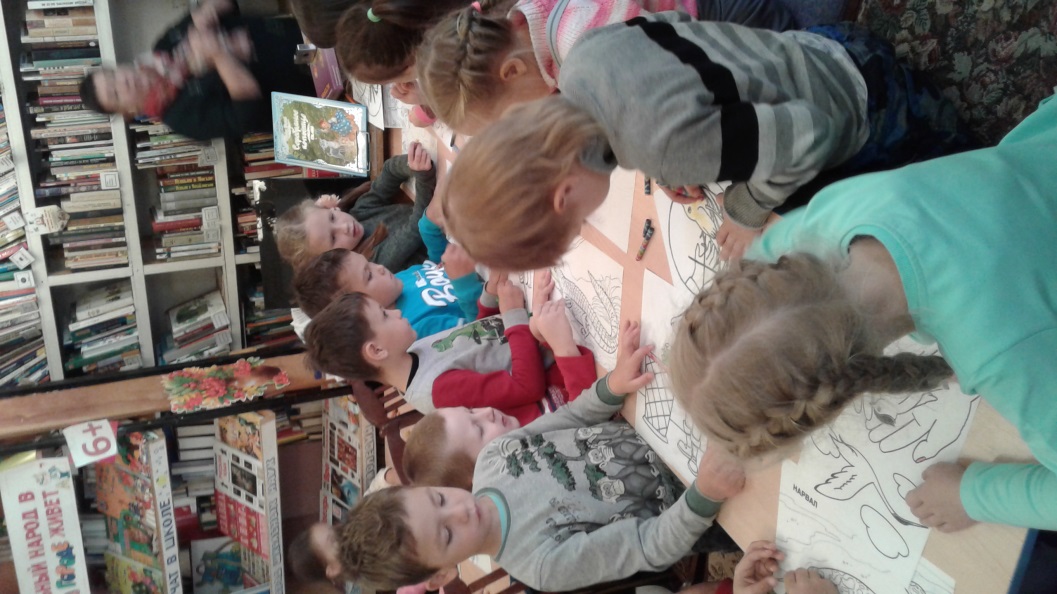 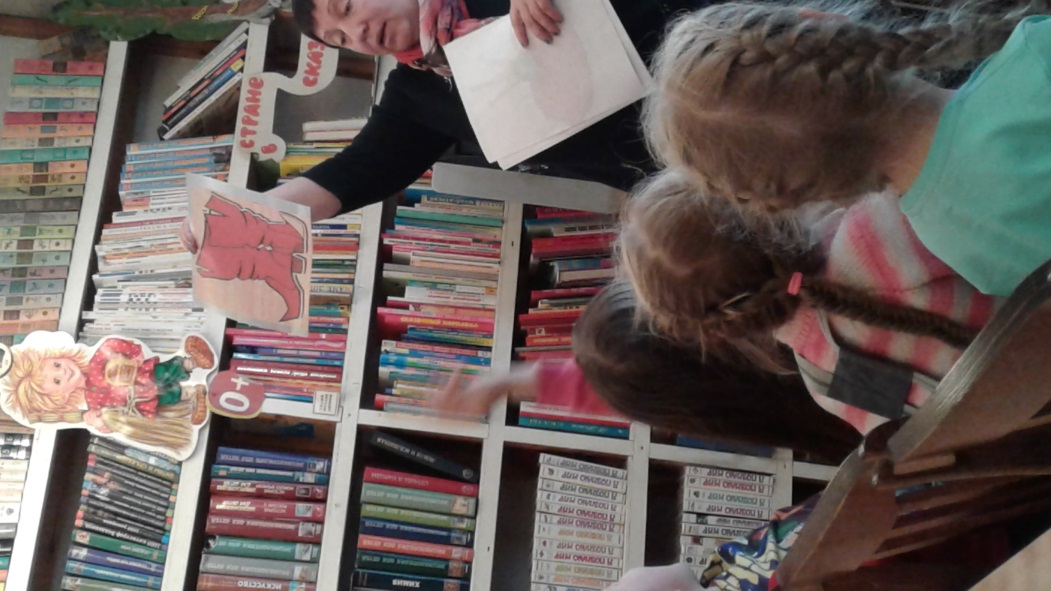 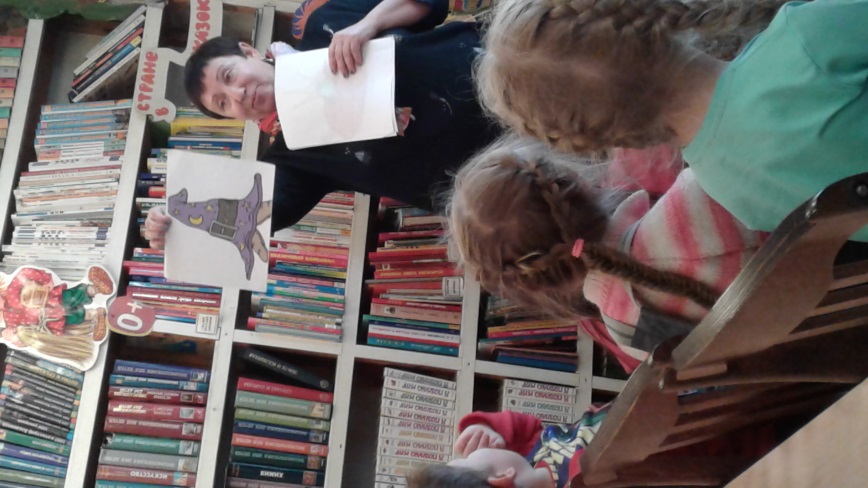 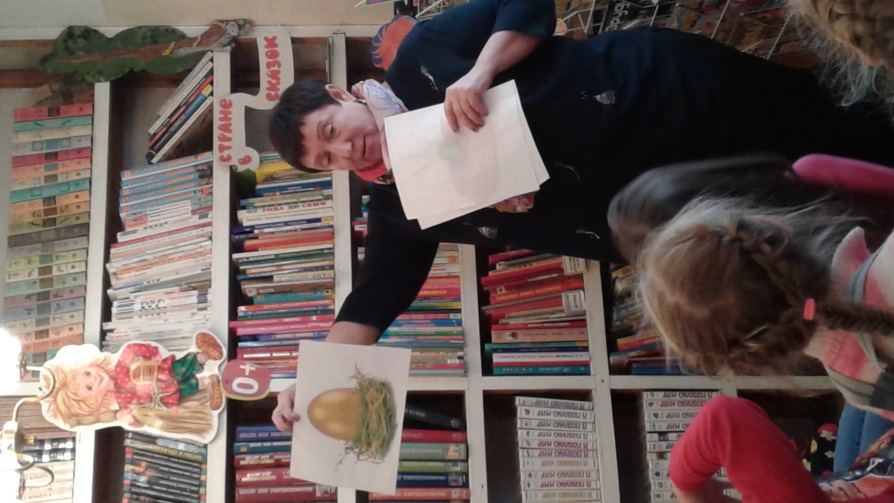 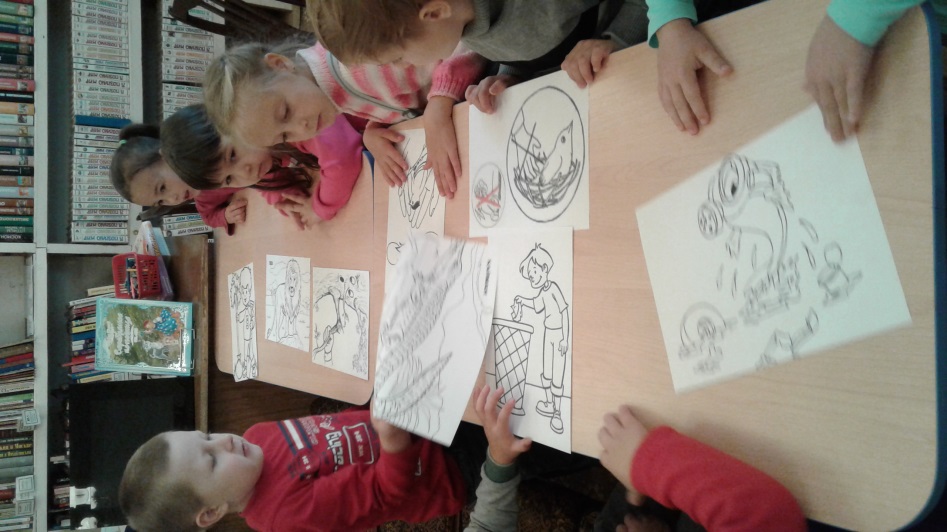 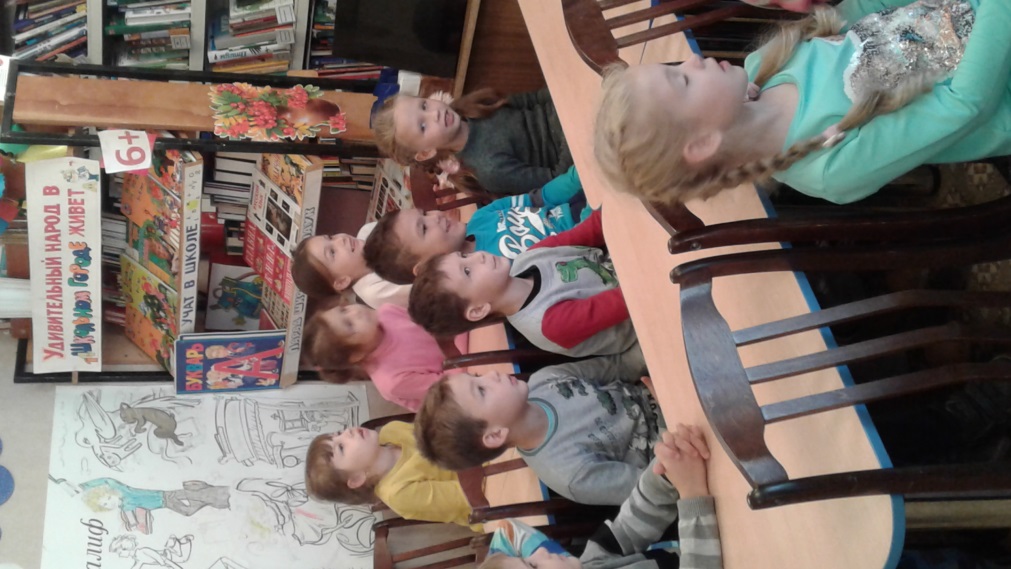